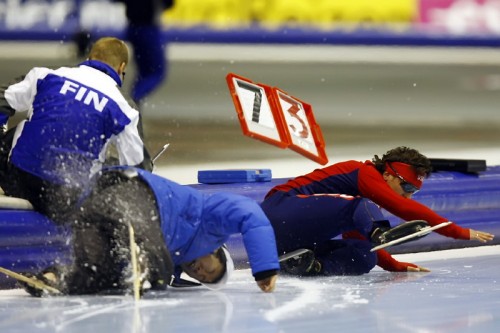 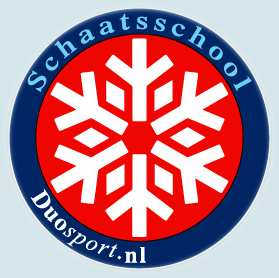 Duosport EHBO Module 2012
Achtergronden, principes en tips voor de schaatsinstructeur
Intro
http://www.youtube.com/watch?v=KDjEhNa6aQs
5 principes
Let op gevaar
Stel vast wat er is gebeurd
Geruststellen, beschutting
Professionele hulp
Helpen op de plaats
Vitale functies
Ademhaling, circulatie, bewustzijn
Daarna pas plaatselijk letsel

Aanspreken (schudden)
Ademhaling controleren (10 sec)
Kijken, voelen, luisteren

ACTIE ONDERNEMEN

http://www.youtube.com/watch?v=Duzvf5vjH0c
http://www.youtube.com/watch?v=mX8j9Z_X7qI
Buiten bewustzijn
Ademhaling intact		
Geen verdenking
	wervelletsel

STABIELE ZIJLIGGING



1-1-2 laten bellen

Geen ademhaling



START REANIMATIE
LAAT AED KOMEN
Wervelletsel
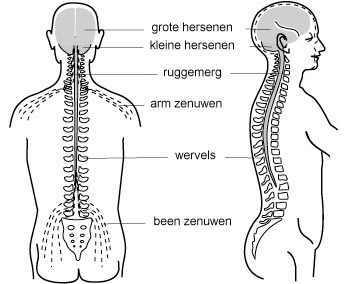 Wervelletsel
Pijn nek/rug
Functiebeperking nek/rug
Tintelingen/uitval armen en benen

Veiligheid gaat altijd voor!
Indien verplaatsen, lengterichting
AED
Automatische Externe Defibrillator

Alleen bij kamerfibrilleren!

Iedereen mag AED bedienen
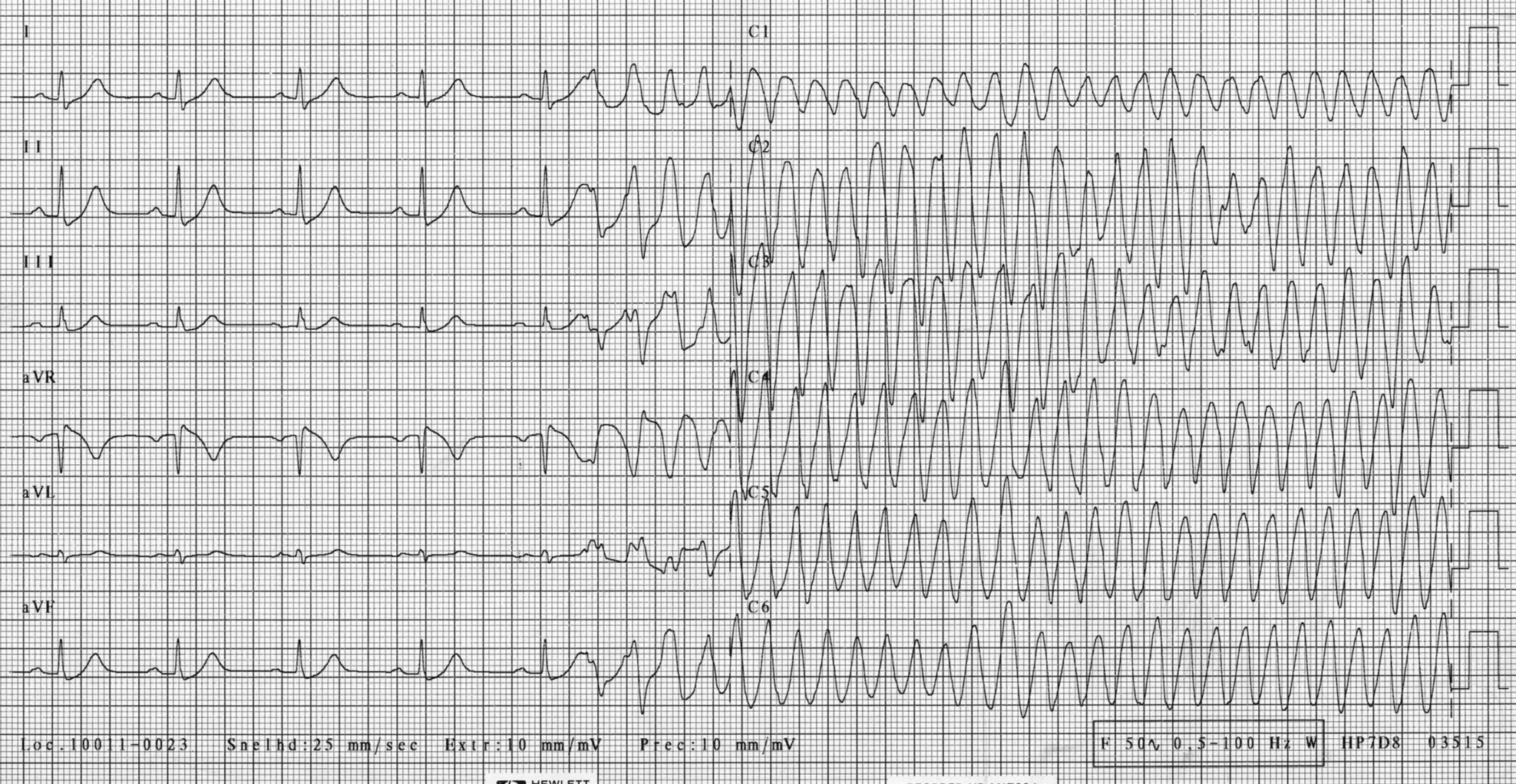 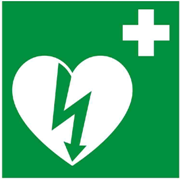 Hartstilstand
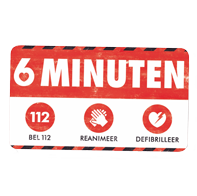 1 op 1000 
15.000 per jaar (300 per week)
70-80% thuis
Gemiddeld 65 jaar (m:v=3:1)

10-20% overleeft
112, reanimatie, binnen 6 minuten AED
Eerste schok binnen 6 minuten: 50-75% overlevingskans
Voorkomende problemen ijsbaan
Hartstilstand / infarct

Botbreuken / ontwrichtingen

Snijwonden

Verstuiking / kneuzing
Botbreuken
Pijn
Onvermogen om lichaamsdeel te gebruiken
Zwelling
Abnormale stand / beweeglijkheid
Uitwendige wond
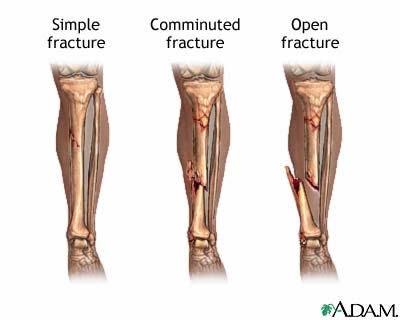 Botbreuken
Lichaamsdeel onbeweeglijk houden
Sieraden verwijderen
Rust en steun geven
Bij open wond: afdekken

Bij ribbreuk: ademhaling optimaal maken (halfzittend)
Schouder en sleutelbeen
http://nos.nl/video/98858-njoswennemars-1998.html
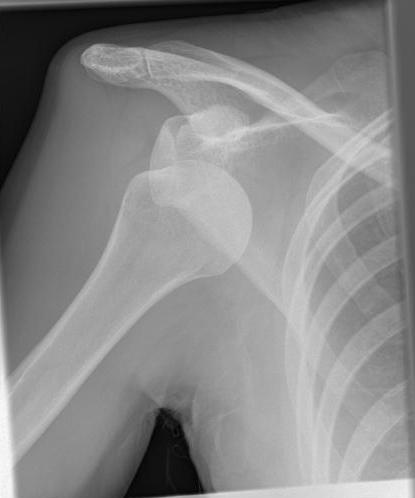 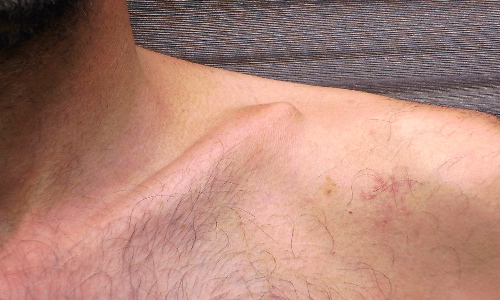 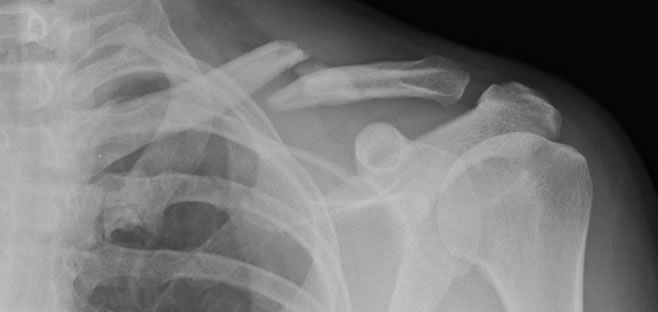 Bloedingen
Bloedverlies gelijkmatig of stootsgewijs (vene/arterie)

Lichaamsdeel omhoog
Druk op wond (jas/doek)

Indien veel bloedverlies
EERSTE PRIORITEIT
Nog voor vitale functies
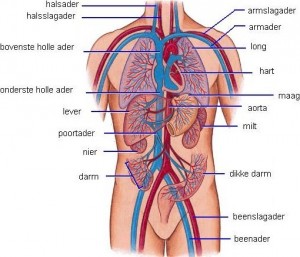 Bevriezing
Drie gradaties
1e : zelf te behandelen  opwarmen		NIET wrijven
2e : opwarmen, hulp inschakelen
3e : opwarmen, hulp inschakelen

1e graads
Bleekgrijze huid, pijnlijk
2e graads
Blaren met helder of bloederig vocht, zeer pijnlijk
Opwarmen met lichaamswarmte, blaren intact laten
3e graads
Spierwitte en gevoelloze huid
Hersenletsel
Bewustzijnsverlies, hoofdpijn, amnesie
Misselijkheid en braken
Verwardheid en sufheid

Hersenschudding
Hersenkneuzing
Hersenbloeding

Soms klachten pas enige tijd later!
Afsluiting
http://www.youtube.com/watch?v=nz17ToLH-dU